The Nature of God
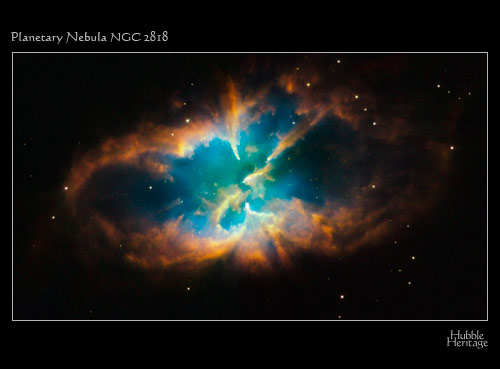 The Existence of God
Psalm 14:1 “The fool hath said in his heart, There is no God. They are corrupt, they have done abominable works, there is
 none that doeth good.”
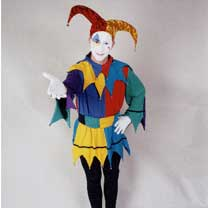 170 Names of God
God's Names represent His nature, His attributes.
Exodus 34:14 “For thou shalt worship no other god: for the LORD, whose name is Jealous, is a jealous God.”
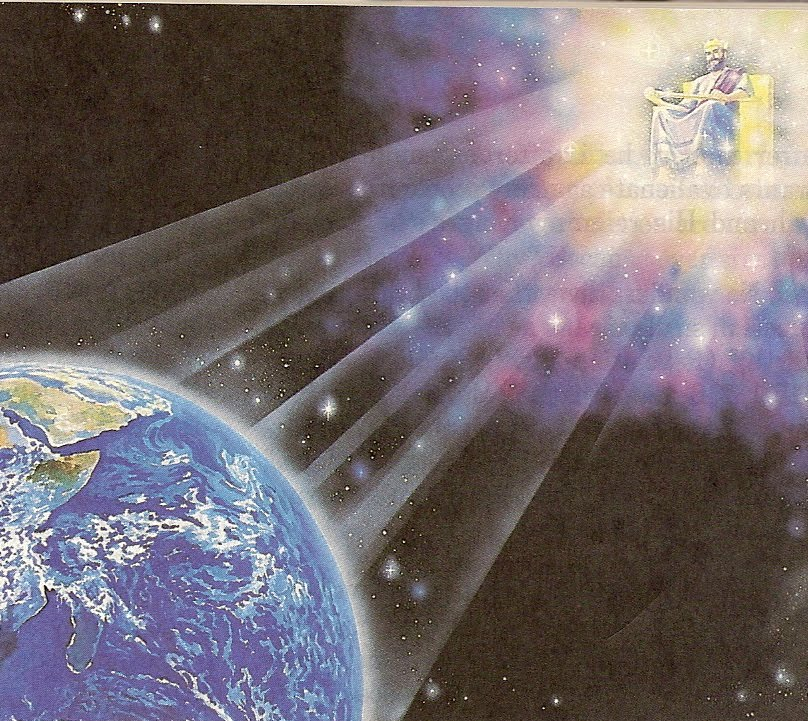 Phil. 2:9  “Wherefore God also hath highly exalted him, and given him a name which is above every name.”
"What do you mean by God's 'nature'?"
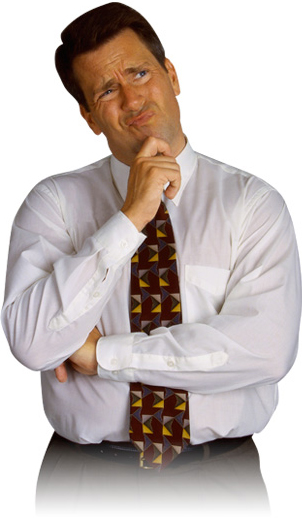 His characteristics
His qualities
His person
Man can never truly understand the essential nature of God – 
   (Romans 11:33-36) “O the depth of the riches both of the wisdom and knowledge of God! how unsearchable are his judgments, and his ways past finding out! For who hath known the mind of the Lord? or who hath been his counsellor?…For of him, and through him, and to him, are all things: to whom be glory for ever. Amen.”
God tells us about Himself in the Bible and He came in person and showed us what He is like. That person is Jesus Christ –  
    (John 14:9-12) “Jesus saith unto him, Have I been so long time with you, and yet hast thou not known me, Philip? he that hath seen me hath seen the Father; and how sayest thou then, Shew us the Father? Believest thou not that I am in the Father, and the Father in me? the words that I speak unto you I speak not of myself: but the Father that dwelleth in me, he doeth the works. Believe me that I am in the Father, and the Father in me: or else believe me for the very works' sake.”
(John 10: 31-33) “I and my Father are one. Then the Jews took up stones again to stone him. Jesus answered them, Many good works have I shewed you from my Father; for which of those works do ye stone me? The Jews answered him, saying, For a good work we stone thee not; but for blasphemy; and because that thou, being a man, makest thyself God.”
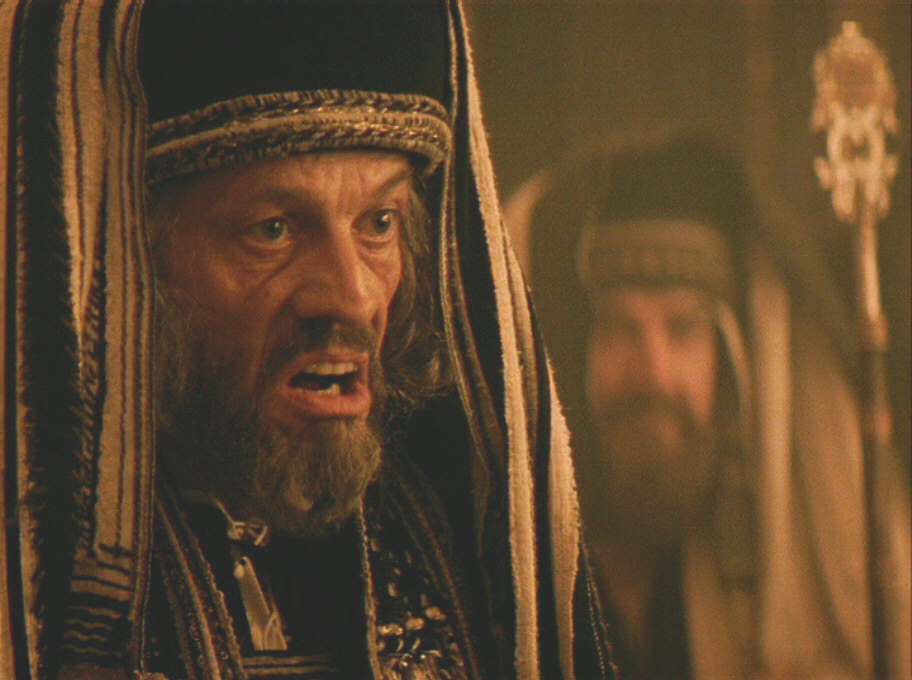 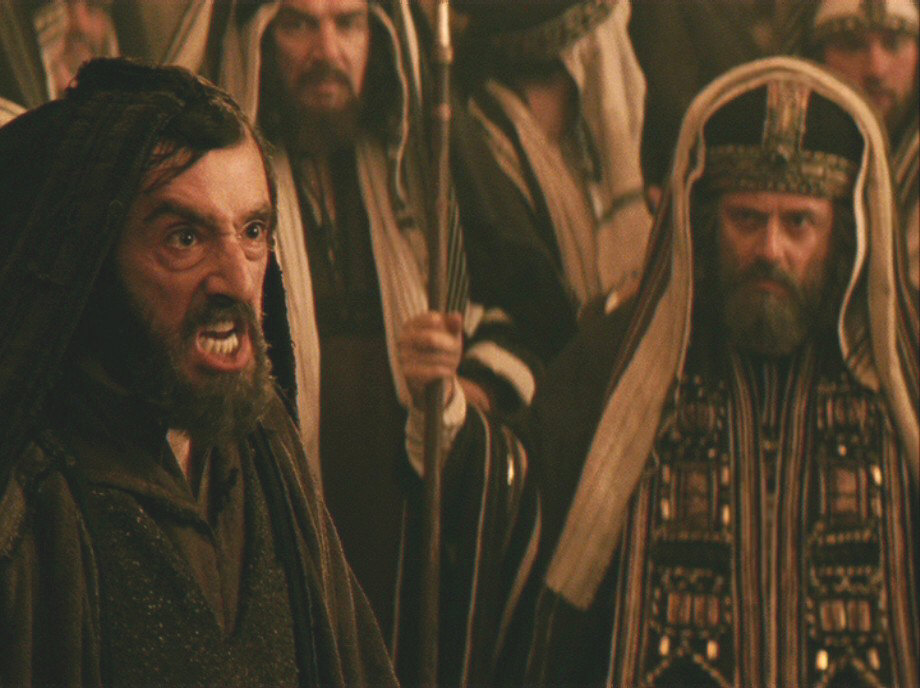 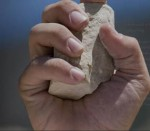 We can have an limited understanding of God's nature – 
 Revealed through the Word of God – John 5:39
 Revealed through Jesus Christ - Hebrews 13:1-3
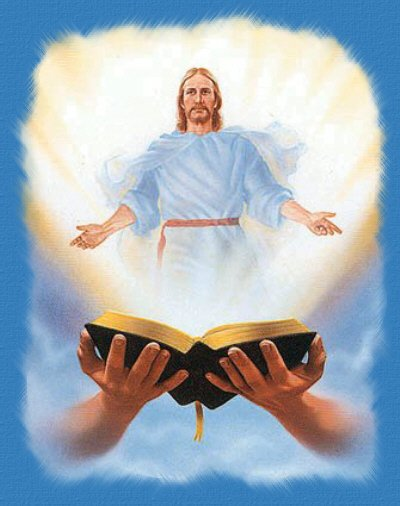 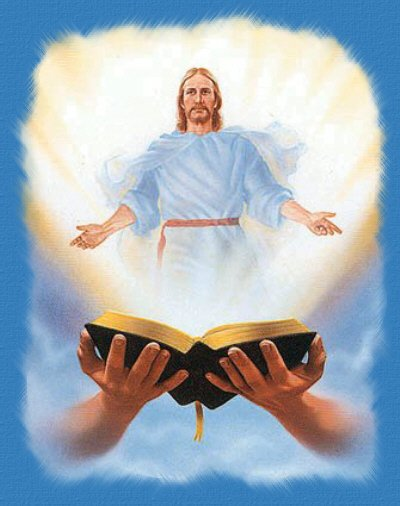 “For my thoughts are not your thoughts, neither are your ways my ways, saith the LORD. For as the heavens are higher than the earth, so are my ways higher than your ways, and my thoughts than your thoughts. For as the rain cometh down, and the snow from heaven, and returneth not thither, but watereth the earth, and maketh it bring forth and bud, that it may give seed to the sower, and bread to the eater: So shall my word be that goeth forth out of my mouth: it shall not return unto me void, but it shall accomplish that which I please, and it shall prosper in the thing whereto I sent it.” (Isaiah 55:8-12)
God is Spirit
"God is a Spirit; and they that worship him must worship him in Spirit and in truth." (John 4:24)
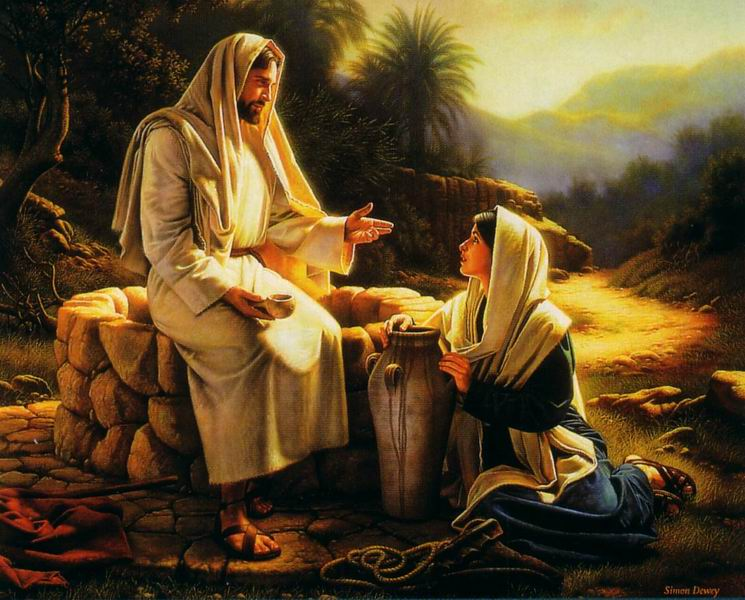 How can God be a Spirit and              also have Bodily Parts?
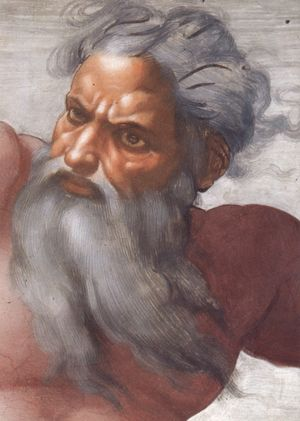 God has arms (strength) (Deut. 33:27)
God has eyes to see   (Psalm 33:18)
God has ears to hear          (II Kings 19:16)
God has a  mouth to speak (Isa. 58:14)
These terms are simply expressions descriptive of human elements
These expression are simply terms used to explain some function or characteristic of God by using words descriptive of human elements.
Using words ascribing human form or attributes to a being or thing that is not human.
Aids our understanding of God who He is and how how He functions.
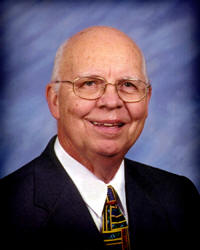 Robert Lightner writes: "Such expressions do not mean that God possesses these physical parts. He is Spirit (John 4:24). Rather, they mean since God is spirit and eternal, He is capable of doing precisely the functions which are performed by these physical properties in man."
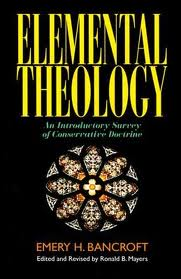 Emery Bancroft 
has written: 
"God as Spirit is, (without a body or substance) invisible, without material substance, without physical parts and therefore free from all temporal limitations."
God is a Person
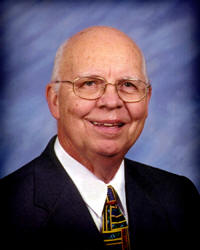 "Personality involves the existence of self-consciousness and self-determination. To be self-conscious means to be able to be aware of one’s self among others. It is more than mere consciousness. Even animals possess something which makes them aware of things around them. The beast, however, is not able to objectify himself. Man, in contrast to the brute, possesses both consciousness, self-consciousness and self-determination.
Robert Lightner
Self-determination has to do with the ability to look to the future and prepare an intelligent course of action. It also involves the power of choice. The beast also has determination, but he does not have self-determination—the power to act from his own free will and to thus determine his acts or course of action. It is usually admitted that there are three elements of personality—intellect, emotion, and will."
Will
(Luke 22:42)
Intellect
(I Cor. 2:16)
God
Emotion
(Psalm 7:11)
“And God said, Let us make man in our image, after our likeness: and let them have dominion over the fish of the sea, and over the fowl of the air, and over the cattle, and over all the earth, and over every creeping thing that creepeth upon the earth. So God created man in his own image, in the image of God created he him; male and female created he them.” (Gen. 1:26-27)
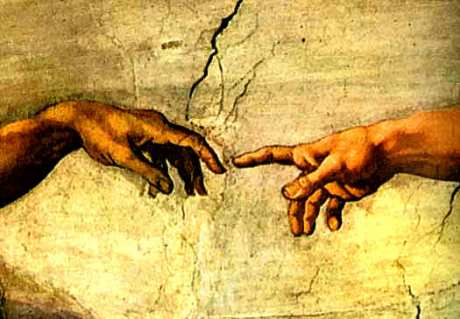 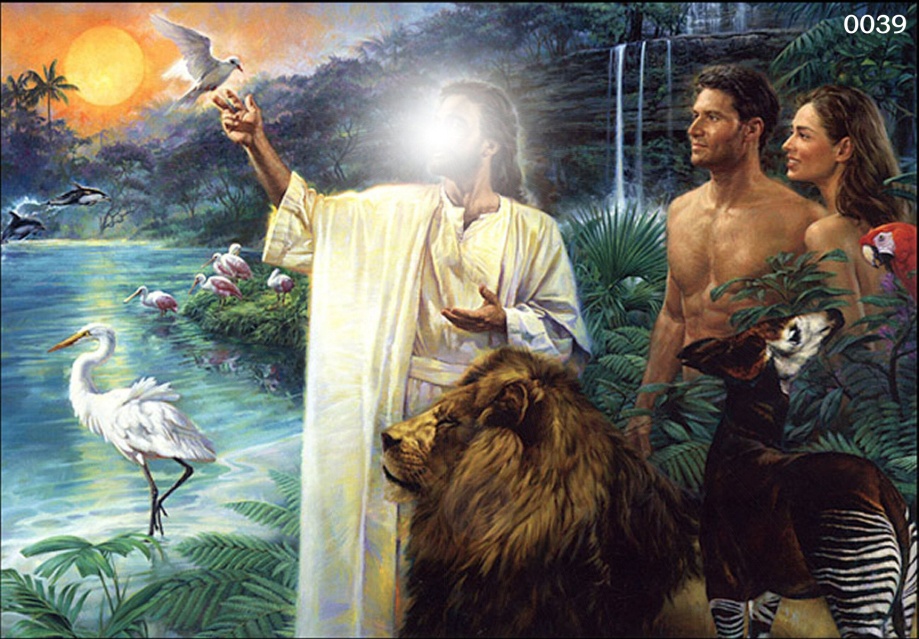 Will
(Hebrews 10:26)
Intellect
(Romans 8:7)
Man/Soul
(Hebrews 4:12)
Emotion
(II Corinthians 6:11-13)
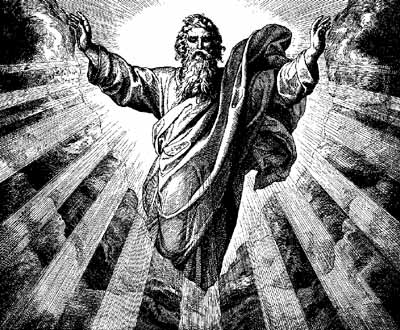 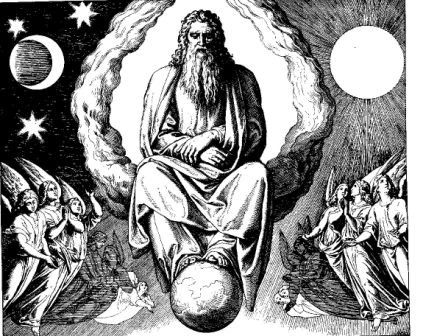 God exhibits all 
the elements involved in personality
He Creates - Genesis 1:1 "In the beginning God created the heaven and the earth."
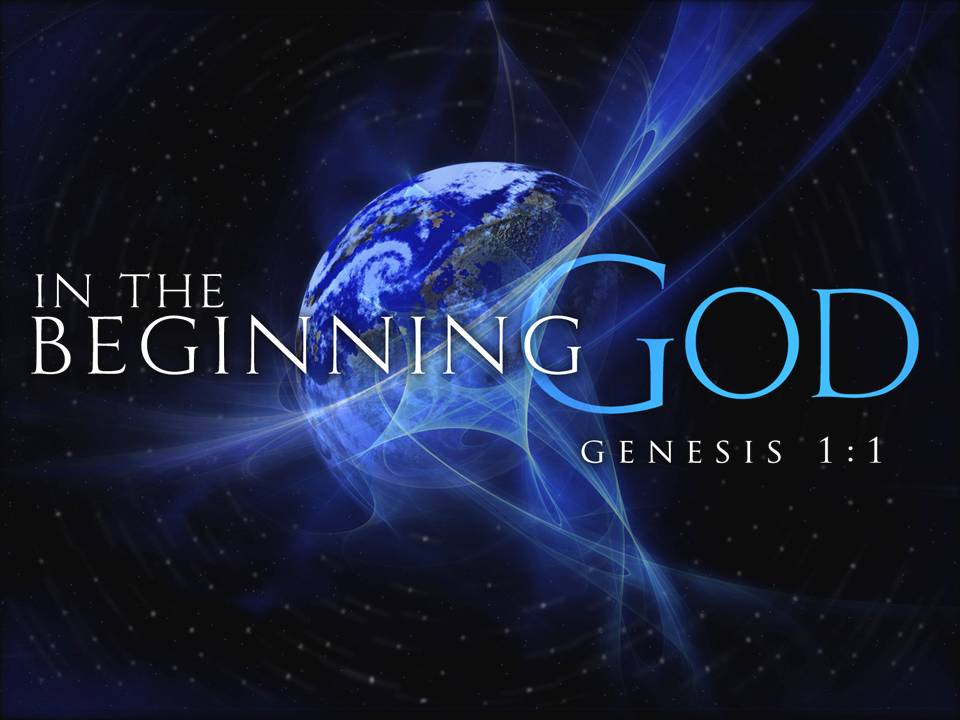 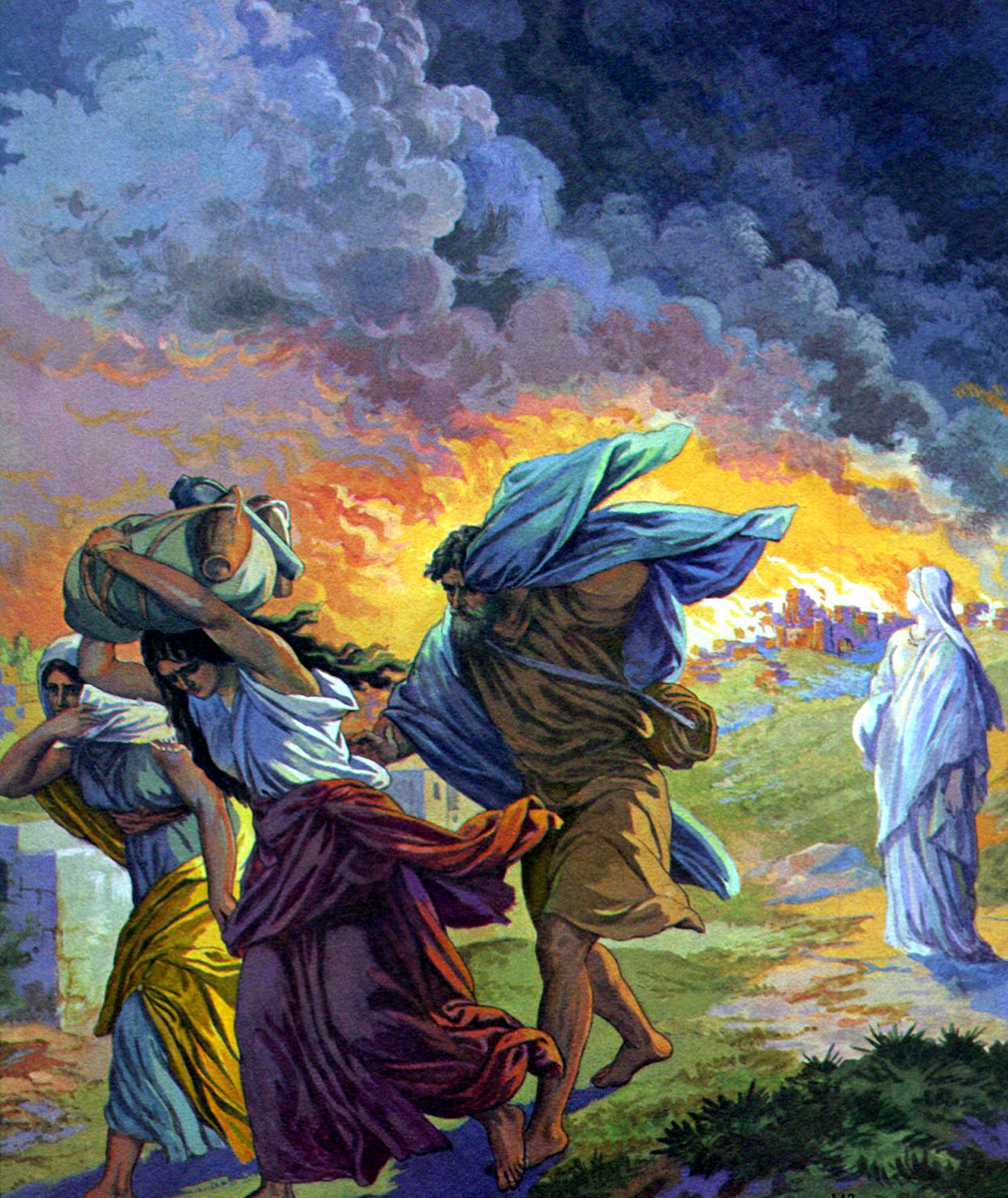 He Destroys - Genesis 18:20; 19:24, 25 "And the Lord said, Because the cry of Sodom and Gomorrah is great, and because their sin is very grievous. Then the Lord rained upon Sodom and upon Gomorrah brimstone and fire from the Lord out of heaven.
And he overthrew those cities, and all the plain, and all the inhabitants of the cities, and that which grew upon the ground."
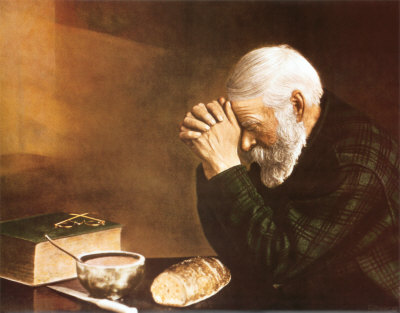 He Provides - Psalm 104:27 "These wait all upon thee; that thou mayest give them their meat in due season. Thou openest thine hand, they are filled with good.”
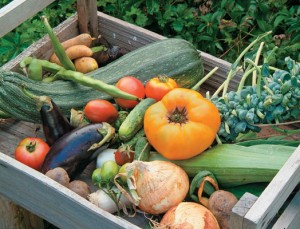 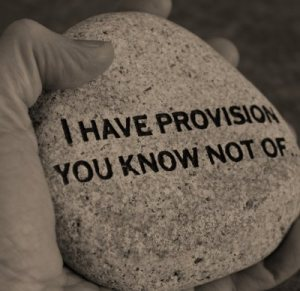 He Promotes - Psalm 75:6-7 "For promotion cometh neither from the east, nor from the west, nor from the south. But God is the judge: he putteth down one, and setteth up another."
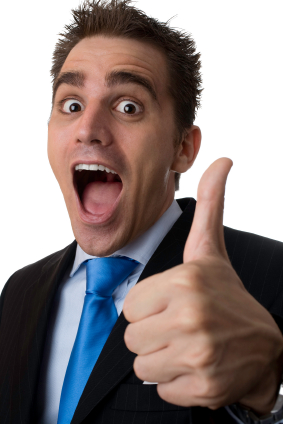 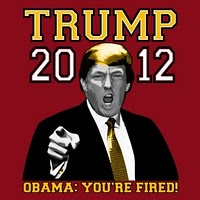 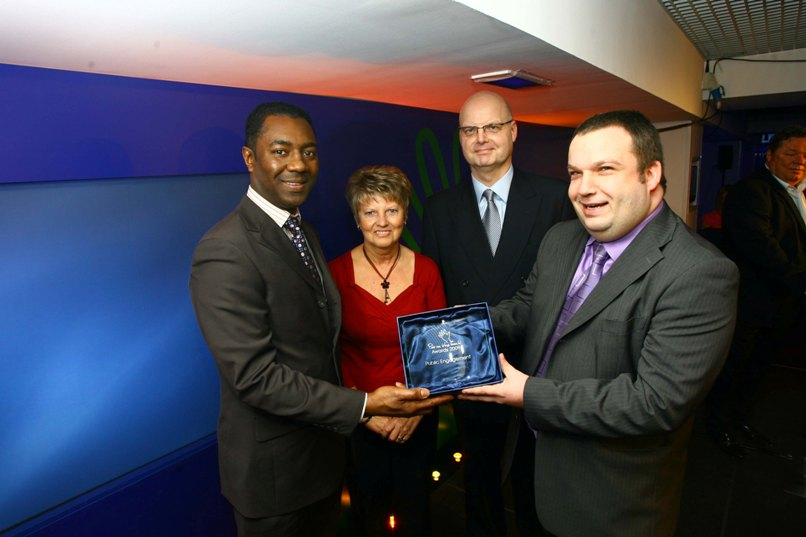 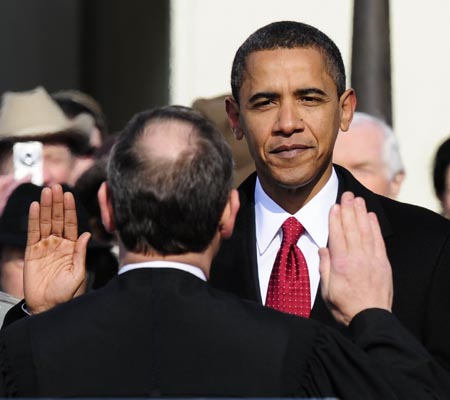 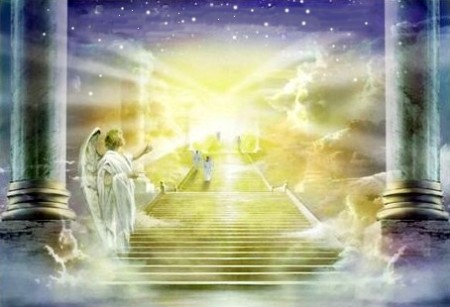 “The LORD hath prepared his throne in the heavens; and his kingdom ruleth over all.”
 (Psalm 103:19)
He Cares - I Peter 5:6, 7 "Humble yourselves therefore under the mighty hand of God, that he may exalt you in due time: Casting all your care upon him; for he careth for you."
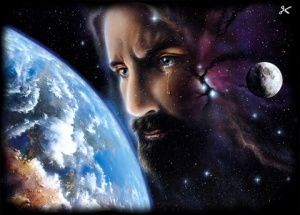 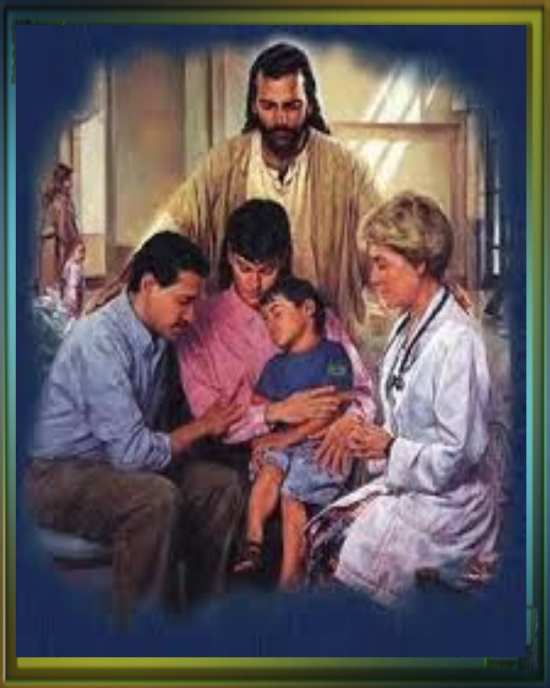 He Hears - Psalm 55:17 “Evening, and morning, and at noon, will I pray, and cry aloud: and he shall hear my voice.”
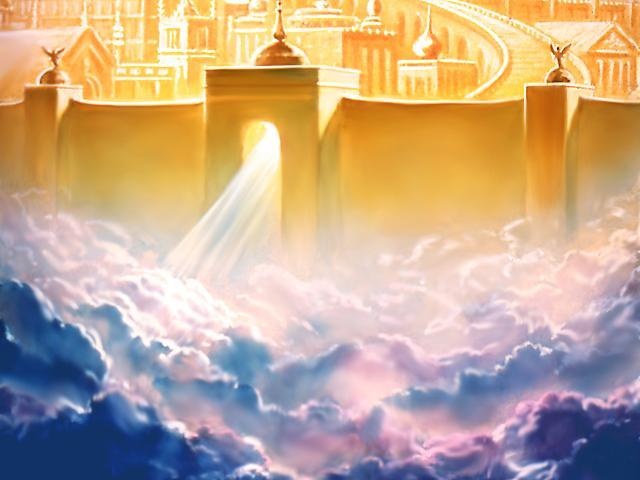 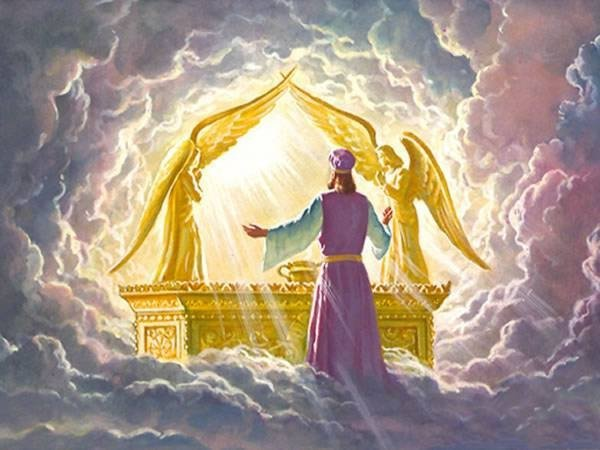 He Hates - Proverbs 6:16-19 “These six things doth the LORD hate: yea, seven are an abomination unto him: A proud look, a lying tongue, and hands that shed innocent blood, An heart that deviseth wicked imaginations, feet that be swift in running to mischief, A false witness that speaketh lies, and he that soweth discord among brethren.”
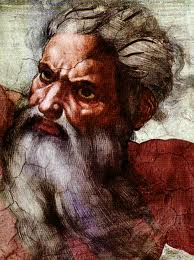 He Grieves - Genesis 6:6 "And it repented the Lord that he had made man on the earth, and it grieved him at his heart."
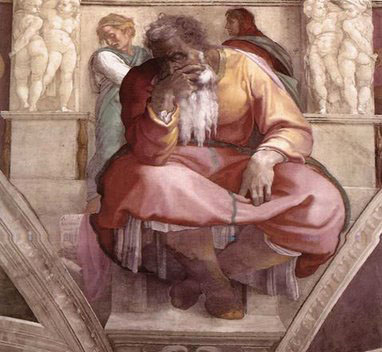 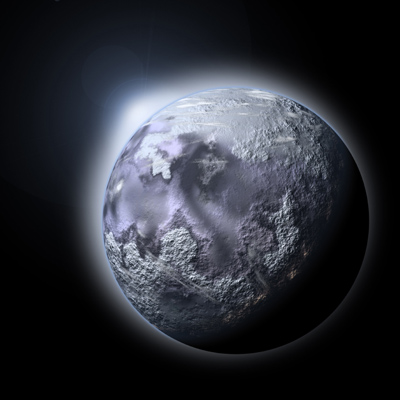 He Loves - John 3:16 "For God so loved the world, that he gave his only begotten Son, that whosoever believeth in him should not perish, but have everlasting life."
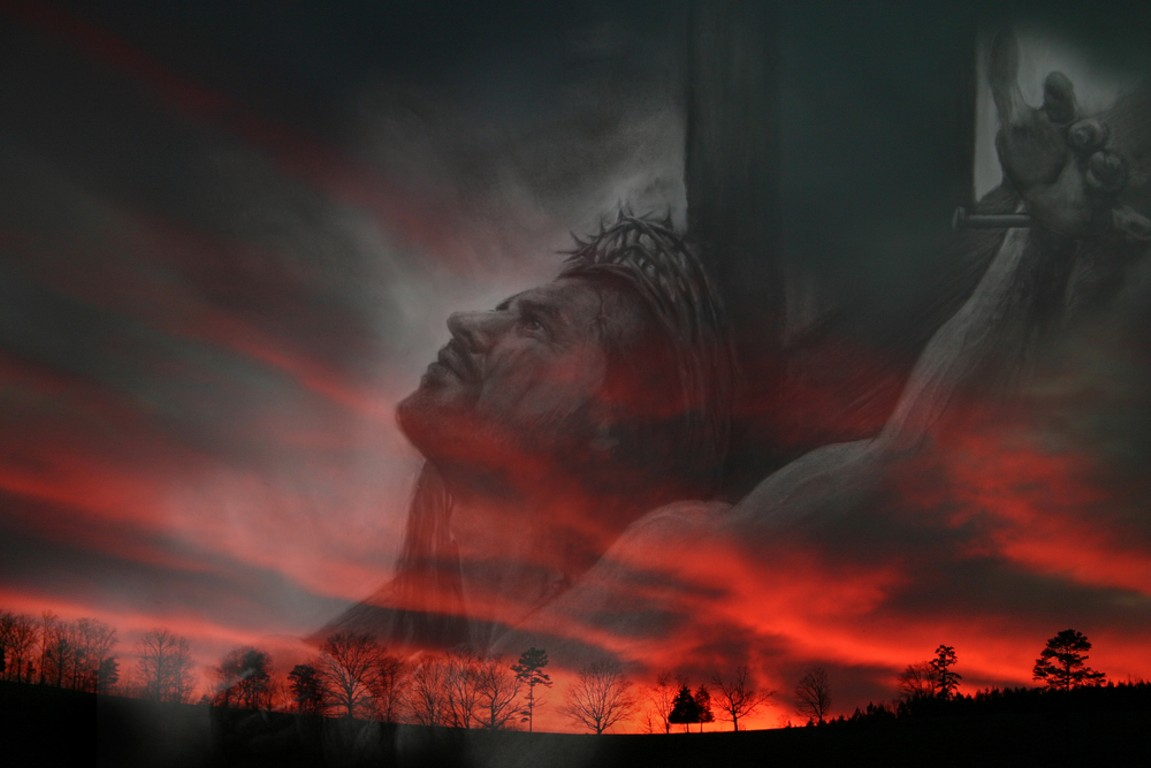 He is one God  - 
Deuteronomy 6:4, 5 "Hear, O Israel: The Lord our God is one Lord: And thou shalt love the Lord thy God with all thine heart, and with all thy soul, and with all thy might."
I Kings 8:60 "That all the people of the earth may know that the Lord is God, and that there is none else."
Isaiah 44:6-8 "Thus saith the Lord the King of Israel, and his Redeemer the Lord of hosts; I am the first, and I am the last; and beside me there is no God. And who, as I, shall call, and shall declare it, and set it in order for me, since I appointed the ancient people? and the things that are coming, and shall come, let them show unto them. Fear ye not, neither be afraid: have not I told thee from that time, and have declared it? ye are even my witnesses. Is there a God beside me? yea, there is no God; I know not any."
Isaiah 45:5, 6 "I am the Lord, and there is none else, there is no God beside me: I girded thee, though thou hast not known me: That they may know from the rising of the sun, and from the west, that there is none beside me. I am the Lord, and there is none else."
Isaiah 46:9 "Remember the former things of old: for I am God, and there is none else; I am God, and there is none like me."
Ephesians 4:4-6 "There is one body, and one Spirit, even as ye are called in one hope of your calling; one Lord, one faith, one baptism, one God and Father of all, who is above all, and through all, and in you all."
I Timothy 2:5 "For there is one God, and one mediator between God and men, the man Christ Jesus."
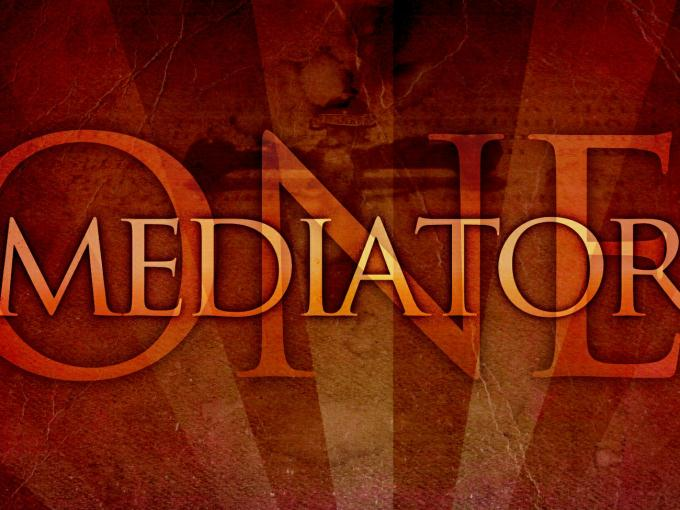 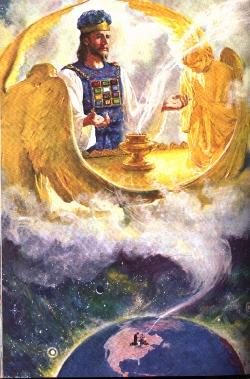 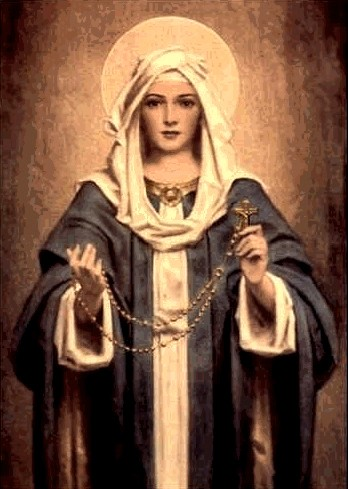 God is a Trinity – I John 5:7 “For there are three that bear record in heaven, the Father, the Word, and the Holy Ghost: and these three are one.”
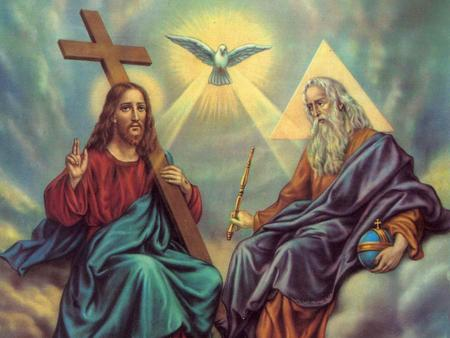 1) There is one and only one God, eternal and immutable. 
2) There are three eternal Persons described in Scripture - the Father, the Son, and the Holy Spirit. 
3) These Persons are never identified with one another - that is, they are carefully differentiated as Persons. 
4) The Father, the Son, and the Holy Spirit, are identified as being fully deity---that is, the Bible teaches the Deity of Christ and the Deity of the Holy Spirit.
THE WESTMINSTERCONFESSION OF FAITH
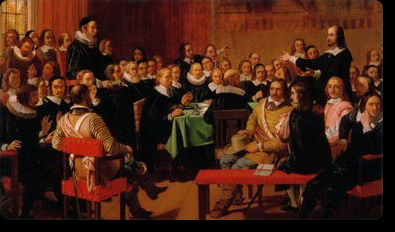 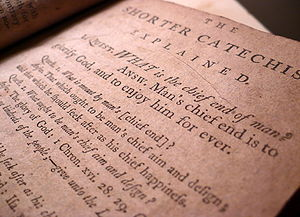 “There is but one only living and true God, who is infinite in being and perfection, a most pure spirit, invisible, without body, parts, or passions, immutable, immense, eternal, incomprehensible, almighty, most wise, most holy, most free, most absolute, working all things according to the counsel of his own immutable and most righteous will, for his own glory, most loving, gracious, merciful, long-suffering, abundant in goodness and truth, forgiving iniquity, transgression, and sin;
the rewarder of them that diligently seek him; and withal most just and terrible in his judgments; hating all sin; and who will by no means clear the guilty…
    In the unity of the Godhead there be three Persons of one substance, power, and eternity: God the Father, God the Son, and God the Holy Ghost. The Father is of none, neither begotten nor proceeding; the Son is eternally begotten of the Father; the Holy Ghost eternally proceeding from the Father and the Son.”
Biblical Proof of the Doctrine of the Trinity
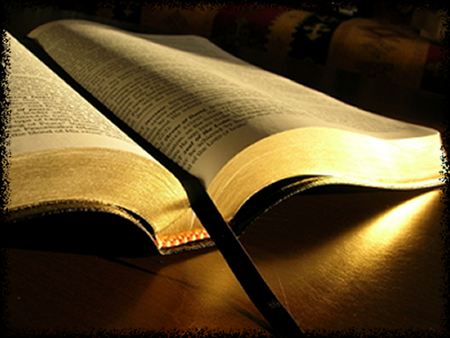 The first name used for God: Elohim Genesis 1:1 “In the beginning God created the heaven and the earth.” This name is plural in form.
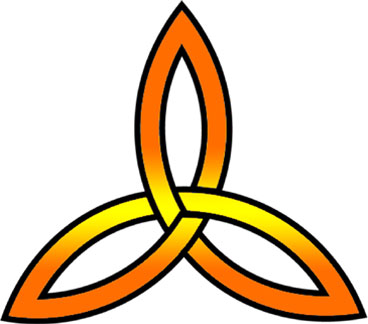 The creation of man -  Genesis 1:26 "And God said, Let us make man in our image, after our likeness: and let them have dominion over the fish of the sea, and over the fowl of the air, and over the cattle, and over all the earth, and over every creeping thing that creepeth upon the earth."
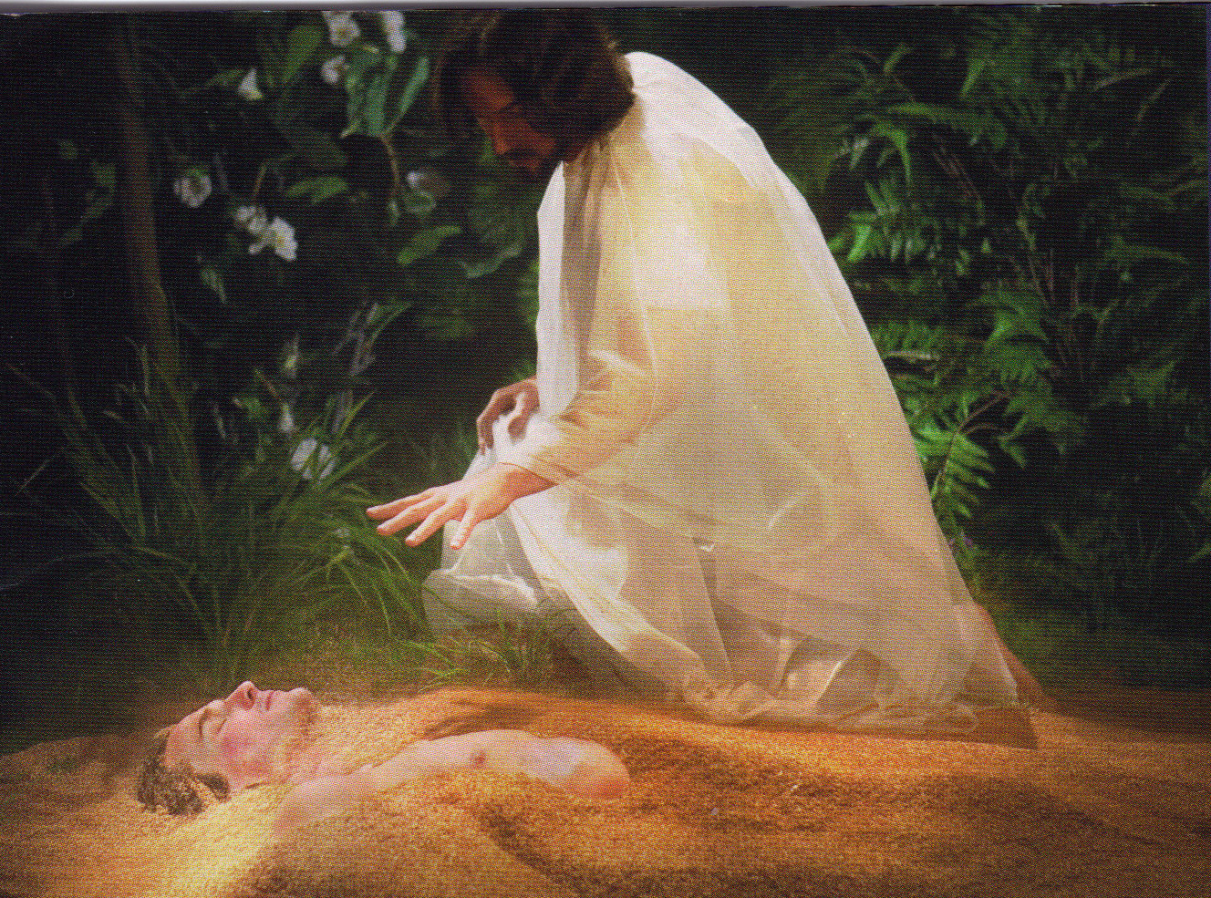 The expulsion from Eden - Genesis 3:22 "And the Lord God said, Behold, the man is become as one of us, to know good and evil: and now, lest he put forth his hand, and take also of the tree of life, and eat, and live forever.”
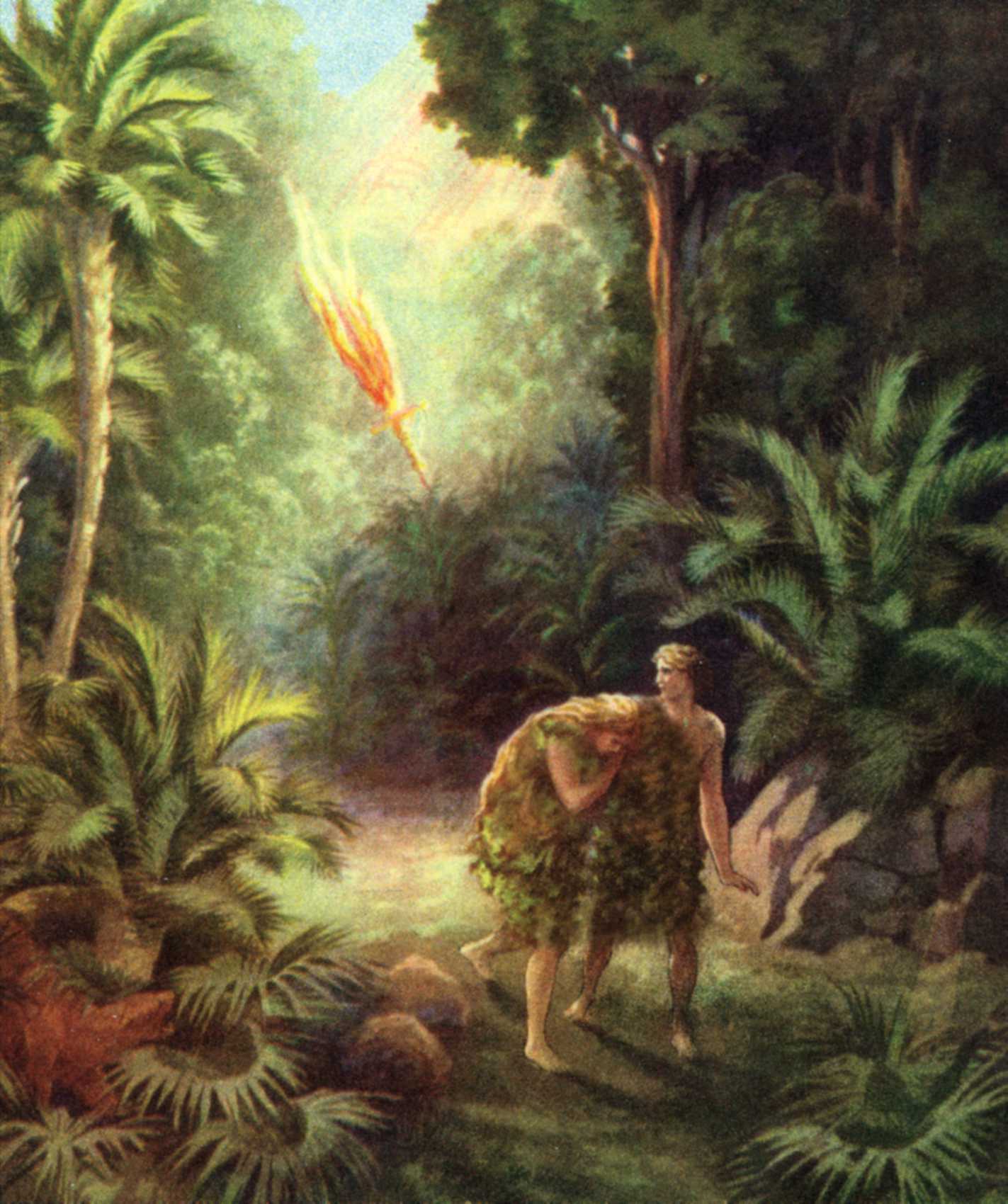 The confusion at Babel - Genesis 11:7 "Go to, let us go down, and there confound their language, that they may not understand one another’s speech."
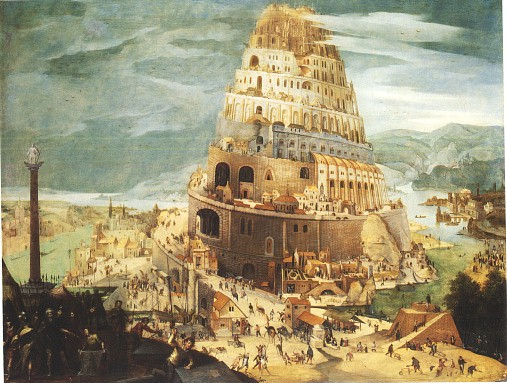 The triune commissioning of Isaiah - Isaiah 6:8 "Also I heard the voice of the Lord, saying, Whom shall I send, and who will go for us? Then said I, Here am I; send me."
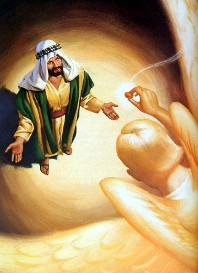 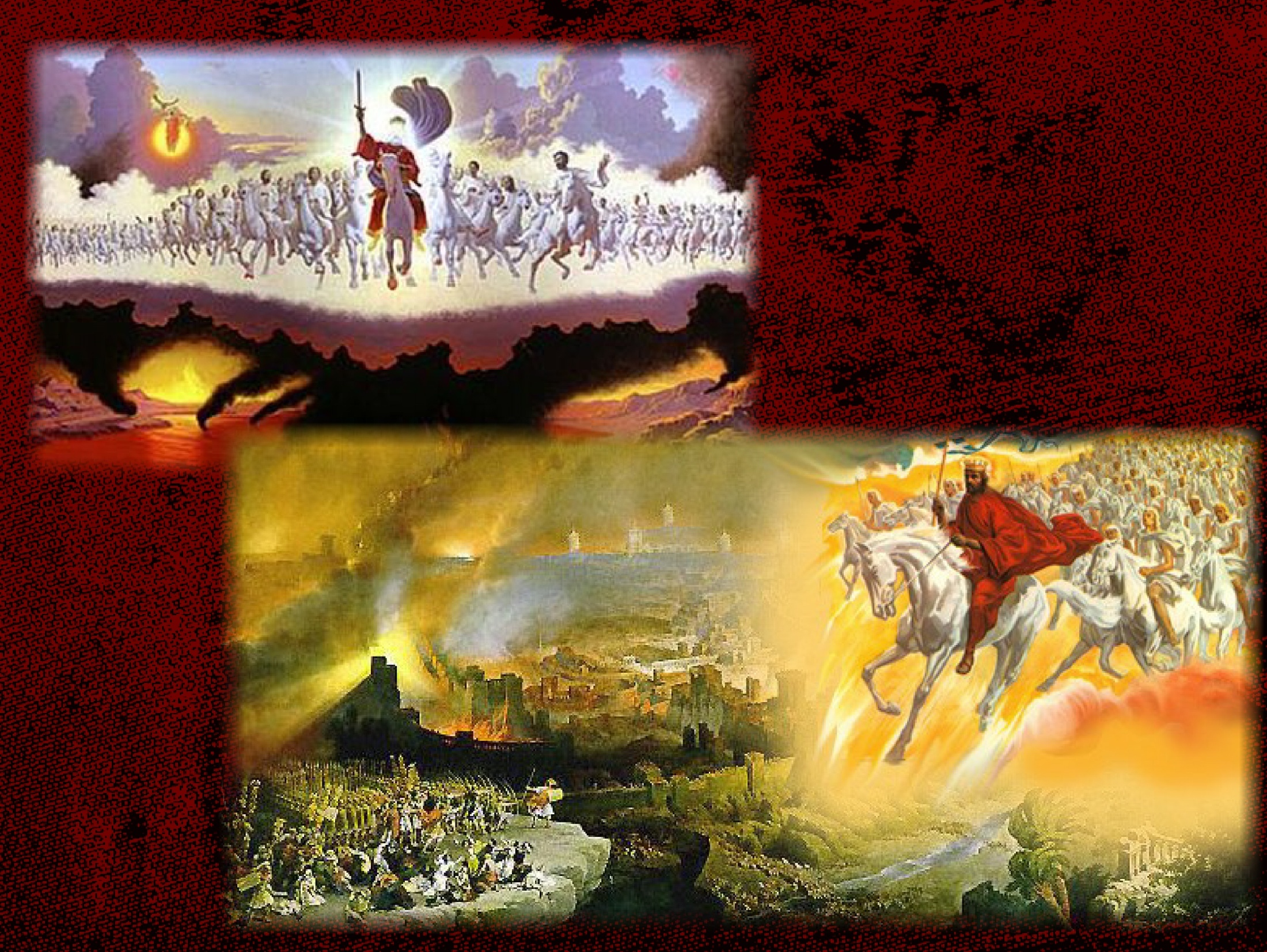 The conversation between the Father and Son in the Psalms - Psalm 2:1-9 "Why do the heathen rage, and the people imagine a vain thing? The kings of the earth set themselves, and the rulers take counsel together, against the Lord, and against his Anointed, saying, Let us break their bands asunder, and cast away their cords from us. He that sitteth in the heavens shall laugh: the Lord shall have them in derision. Then shall he speak unto them in his wrath, and vex them in his sore displeasure. Yet have I set my King upon my holy hill of Zion. I will declare the decree: the Lord hath said unto me, Thou art my Son; this day have I begotten thee."
The baptism of Christ - Matthew 3:16, 17 "And Jesus, when he was baptized, went up straightway out of the water: and, lo, the heavens were opened unto him, and he saw the Spirit of God descending like a dove, and lighting upon him: And lo a voice from heaven, saying, This is my beloved Son, in whom I am well pleased."
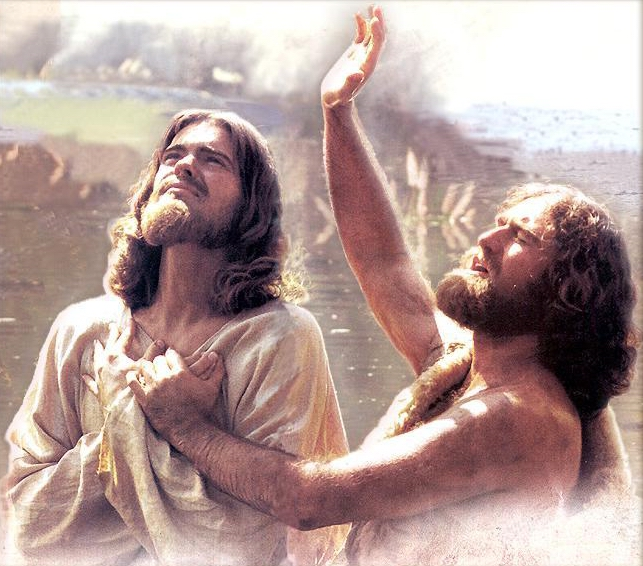 The baptismal formula - Matthew 28:19, 20 "Go ye therefore, and teach all nations, baptizing them in the name of the Father, and of the Son, and of the Holy Ghost: Teaching them to observe all things whatsoever I have commanded you: and, lo, I am with you alway, even unto the end of the world. Amen."
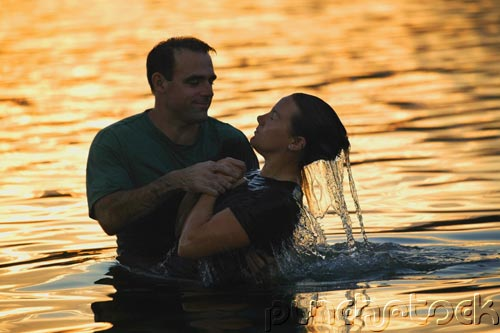 The apostolic benediction - II Corinthians 13:14 "The grace of the Lord Jesus Christ, and the love of God, and the communion of the Holy Ghost, be with you all. Amen."
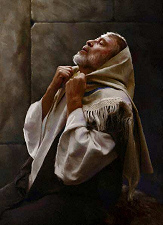 A Scriptural Summary of the Trinity

The Father is God (John 6:44-46; Rom. 1:7; I Pet. 1:2) 
The Son is God (Isa. 9:6; John 1:1; 20:28;   I Tim. 3:16; Titus 2:1; Heb. 1:8) 
The Holy Spirit is God (Acts 5:3, 4; Heb. 9:14)
God is a Person and you can have Fellowship with Him
Grieves over your sin
Loves you unconditionally
Lives within you through the Holy Spirit 
Wants to have fellowship with you
Created you for His Glory
Provides all your needs
Promotes and blesses you
Cares about you
Hears your prayers
Hates your sin
I Cor. 1:9 “God is faithful, by whom ye were called unto the fellowship of his Son Jesus Christ our Lord.”I Cor. 10:20 “But I say, that the things which the Gentiles sacrifice, they sacrifice to devils, and not to God: and I would not that ye should have fellowship with devils.”
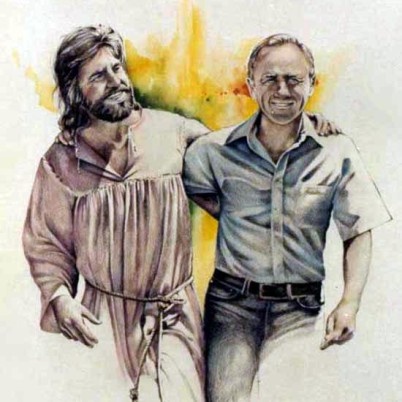